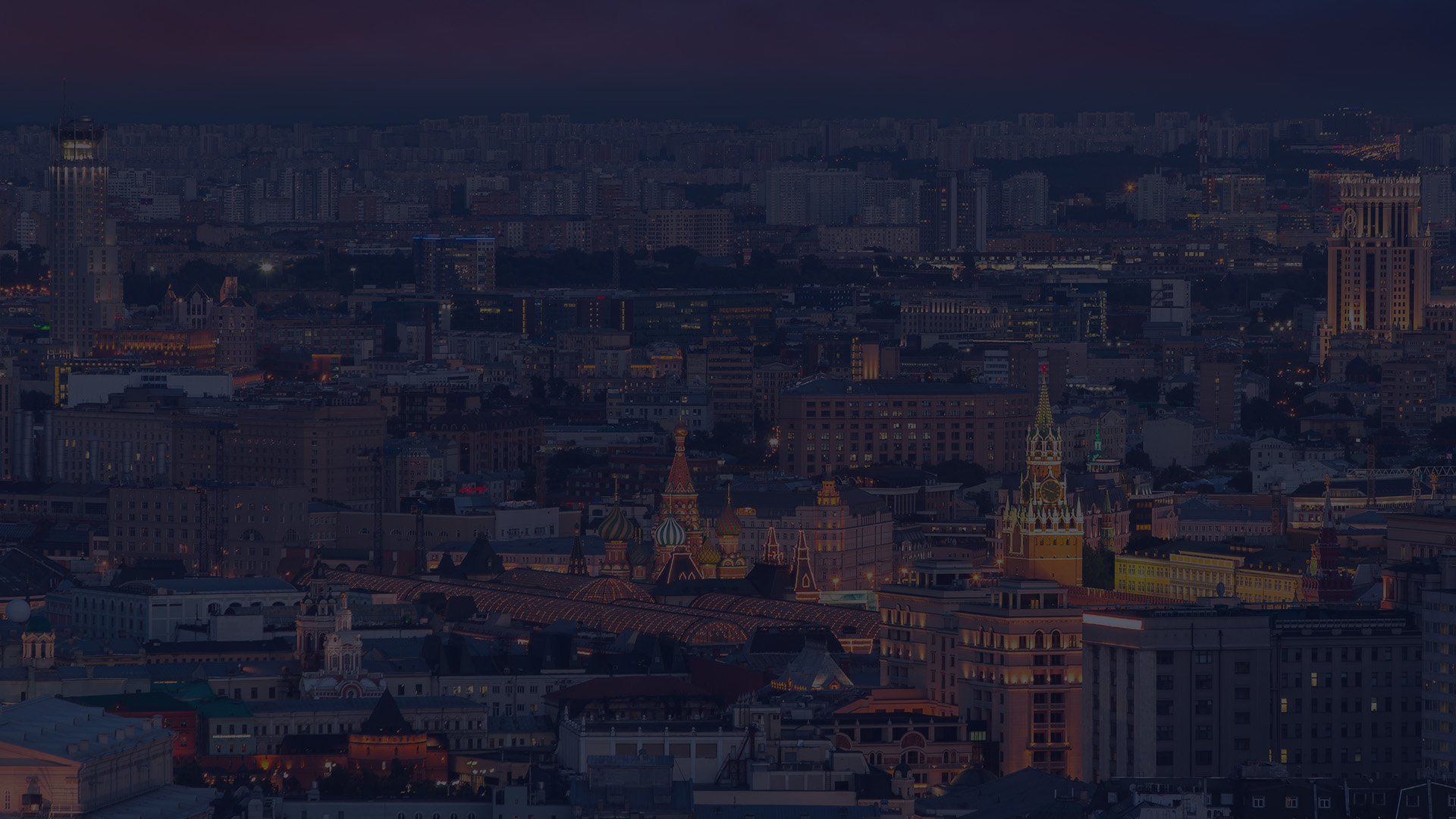 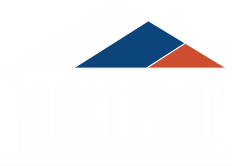 Контроль соблюдения требований безопасности труда
Рекомендации Ассоциации «Национальное объединение строителей»
Национальноеобъединение строителей
Ассоциацией «Национальное объединение строителей» разрабатывается проект первой редакции Рекомендаций по осуществлению саморегулируемыми организациями контроля за соблюдением членами саморегулируемых организаций требований безопасности труда.
Данные Рекомендации направлены на содействие саморегулируемым организациям в осуществлении контроля за деятельностью своих членов в части соблюдения требований безопасности труда и оказание помощи в их соблюдении.
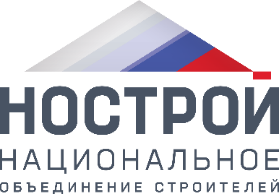 2
Порядок проведения проверки соблюдения членом саморегулируемой организации требований безопасности труда
Данный раздел рекомендаций содержит порядок проведения саморегулируемой организацией проверки соблюдения своим членом требований безопасности труда, а именно проверка наличия основополагающей документации по охране труда и промышленной безопасности и наличие мероприятий по предотвращению аварийных ситуаций и несчастных случаев на производстве.
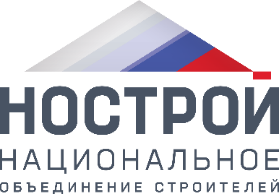 3
Оказание саморегулируемой организацией содействия своим членам при осуществлении в отношении них государственного контроля (надзора)
Данный раздел содержит рекомендации по порядку действия саморегулируемой организации при защите законных прав и интересов членов СРО при проведении в отношении них проверки соблюдения требований безопасности труда органами государственного надзора.
Рекомендации направлены на реализацию саморегулируемыми организациями установленного законом права на защиту своих членов, возможность присутствия представителя СРО при проведении проверки, а также обращение в органы прокуратуры или в суд с целью защиты нарушенных прав.
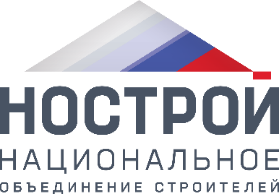 4
Оказание саморегулируемой организацией содействия своим членам при проведении расследования несчастного случая на производстве
Рекомендации данного раздела направлены на предотвращение членами СРО нарушений установленного порядка расследования несчастных случаев на производстве, проведение объективного расследования комиссией, образованной членом СРО, а также информирование о порядке обжалования членом СРО результатов расследования несчастного случая, по результатам комиссионного или дополнительного расследования, проведённого государственным инспектором труда.
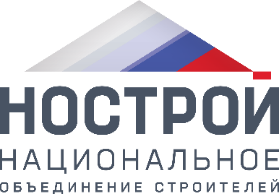 5
Мероприятия по предотвращению нарушений требований безопасности труда
Данный раздел содержит перечень мероприятий, рекомендуемых к исполнению саморегулируемой организацией  и их членами с целью предотвращения нарушений требований безопасности труда и профилактики производственного травматизма:
Методическая помощь в соблюдении требований безопасности труда или при устранении их нарушений.
Взаимодействие по вопросам повышения квалификации и проверки знаний специалистов, ответственных за производство работ.
Информирование об основных, повторяющихся нарушениях в соответствии с правилами и методами, установленными в саморегулируемой организации.
Проведение практических занятий по соблюдению требований безопасности труда
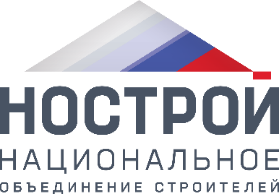 6